Electricity & Magnetism
1. What is electricity?
The Greeks observed that, when rubbed, amber could attract small objects.
In the 16th century, the concept of positive and negative charges was introduced to explain this behavior.
Electricity is thus a phenomena caused by positive and negative charges.
Electrical Charges
Electrical charges exist due to the presence of electrons and protons in the atom.
The protons have a positive charge and are fixed in place in the nucleus.
Electrons have a negative charge and the electrons in the outermost energy level can be transferred to other atoms.
Electrical Charges
A negatively charged body has more electrons (acquired from a transfer of charges) than protons.
A positively charged body has fewer electrons than protons.
Note that protons cannot be transferred as they are firmly in place in the nucleus.
Electrical Charges
The unit of measurement for electrical in the Coulomb (C) and the variable used to represent electrical charge is the variable q.
The electrical charge carried by a single electron or proton is 1.602 x 10-19.
How many electrons would carry a charge of one Coulomb?
Attraction and Repulsion
Like charges repel each other.
Opposite charges attract.
The force of attraction or repulsion between charged bodies is called electrical force.
Electrical charges cannot be created or destroyed, they can only be transferred.
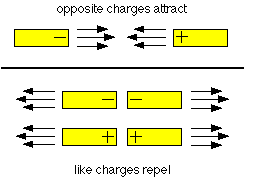 Conductors and Insulators
Charging an object consists in creating an imbalance in the electrical charge of that object, transferring electrons from one atom to another.
A conductor will allow the free flow of electrical charges (electricity) to pass through it.
Metals and ionic solutions (electrolytes) are conductors.
Conductors and Insulators
Insulators are substances that prevent the flow of electrical charges.
Non-Metals, plastics, wood, glass, rubber and paper are just some examples of insulators.
Semiconductors are substances that exhibits variable conductivity.
Metalloids and carbon (graphite) are examples of semiconductors.
Electrical Fields
An electrical field is the area of space in which the electrical force of a charged body can act on another charged body.
Electrical fields are invisible; however, they can be represented by electrical field lines
Electrical Fields
Field lines show the direction of force that would be exerted on a positive charge placed in the field.
Electrical field lines point away from positive charges and toward negative charges.
The field is strongest near the charges, so the lines around them are closer together.
2. Static Electricity
Static electricity is electric charges that are at rest.
Once an object becomes electrically charged, it does not permanently keep this charge. The charge can be lost quickly or slowly.
Objects can lose their charge slowly by combining with water molecules.
Objects can lose their charge quickly through an electrostatic discharge (sometimes accompanied by a spark) on contact or when close to an object that carries an opposite charge.
2. Static Electricity-Charging an Object
By friction:
When 2 objects are rubbed together, one object may pull electrons away from the other.
The direction of electron flow depends on the relative tendencies of each object to gain or lose electrons.
When a plastic ball is rubbed with a wool mitten what will be the charge on each object?
2. Static Electricity-Charging an Object
By conduction:
An object can be charged when it is put in contact with an object that is already charged.
The two objects then share the charge between them; the charge each carries is weaker
A positively charged plastic rod is brought into contact with a neutral metal sphere. What will be the charge on the sphere?
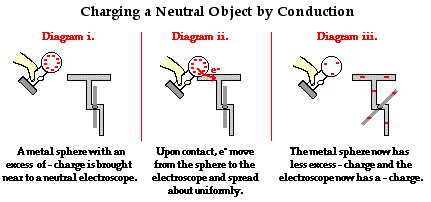 2. Static Electricity-Charging an Object
By induction:
Induction refers to an action that occurs without direct contact between objects.
When a charged object approaches a neutral object, opposite charges accumulate on the side of the neutral object closest to the charged object.
Why does your hair stand on end when you hold a statically charged balloon close to it?
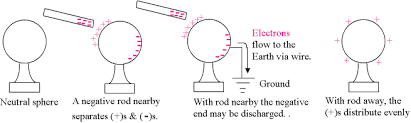 3. Dynamic Electricity
Dynamic electricity results when electric charges are placed in an electric circuit where they are able to flow in a closed loop.
Dynamic electricity is electricity in motion.
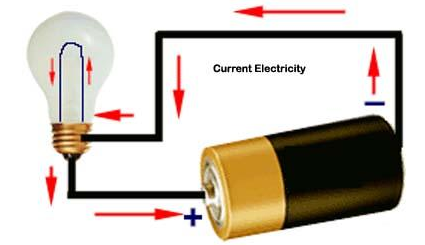 Electric Current
Due to the force of repulsion between like charges, electrons of conductors in a circuit are constantly “pushed” from one atom to the next. 
Charges move along the length of the circuit. 
As soon as current is generated at one point in the circuit, all the electrons are set in motion.
Electric current is the orderly flow of negative charges carried by electrons.
Electric Current
Due to the force of repulsion between like charges, electrons of conductors in a circuit are constantly “pushed” from one atom to the next. 
Charges move along the length of the circuit. 
As soon as current is generated at one point in the circuit, all the electrons are set in motion.
Electric current is the orderly flow of negative charges carried by electrons.
Electric Current
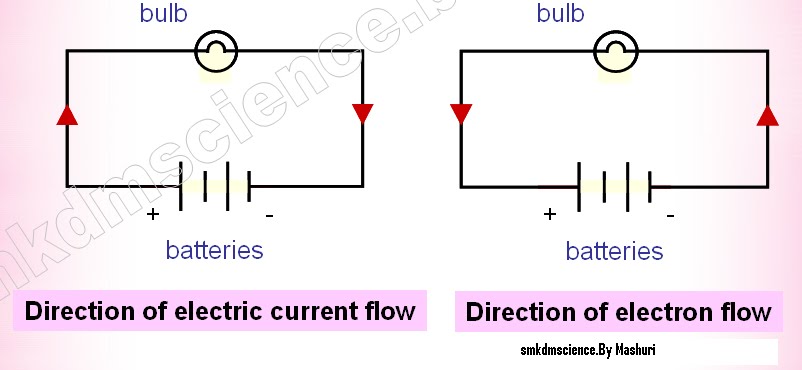 Current Intensity
Current intensity is the measure of the number of electric charges (measured in Coulombs) flowing past a point in an electric circuit every second.
The symbol for current intensity is the letter I.
Current intensity is measured in amperes or amps, symbol A.
Current intensity is measured with an ammeter in an electric circuit.
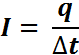 Potential Difference
The potential difference is the amount of energy transferred between two points in an electric circuit.
As charges in the circuit flow from one point to the next, the charges transfer their energy to other components (ex. light bulb, buzzer, heating element, the conductor/wire itself).
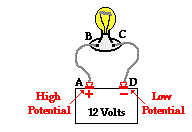 Potential Difference
Measuring the potential difference on either side of a component is to evaluate the amount of energy transferred to the component.
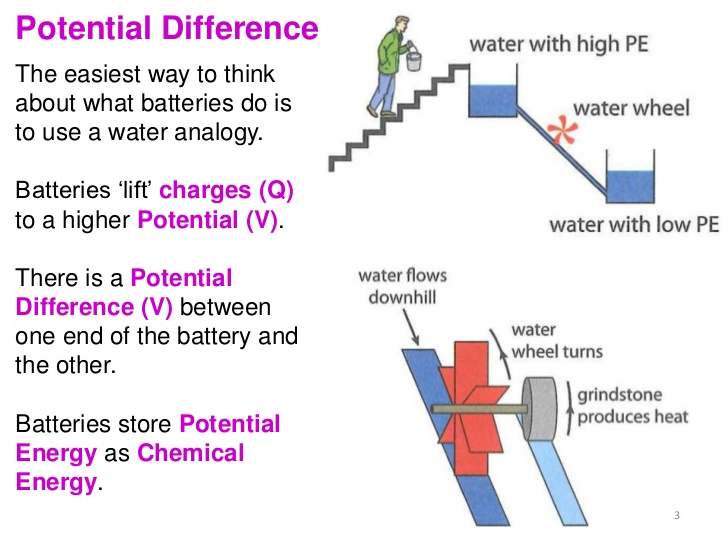 Potential Difference
Potential difference (symbol V) is measured in Volts (V). 




In an electric circuit, a voltmeter is the instrument used to measure potential difference.
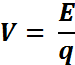 Potential Difference
In an electric circuit, a voltmeter is the instrument used to measure potential difference.
The energy of the charges in the circuit come from a power supply (ex. battery, generator).
A battery transforms chemical energy into electrical energy.
A generator transforms mechanical energy into electrical energy.
Resistance
Electrical resistance is the ability of a material to hinder the flow of electric current.
A resistor is a component in a circuit that will transform electrical energy into another form of energy.
A fan will turn electrical energy into mechanical energy.
A heating element in a toaster will turn electrical energy into thermal energy.
The higher the resistance of a material, the more energy it takes for the current to flow through it.
Resistance
Resistors have the opposite effect on charges of the power supply; they lower their energy instead of increasing them.
Note: Electrical conductivity or conductance is the opposite of resistance. The higher the conductivity of a material, the better it is at conducting and the lower its resistance.
Resistance (R) is measured in Ohm’s ().
Resistance
Factors affecting resistance:
nature of the substance: poor conductors have a higher resistance than good conductors
length: the longer an element or wire, the greater the resistance
diameter: the small the diameter of an element, the greater the resistance
temperature: the higher the temperature of an element, the greater the resistance
V
I
R
Ohm’s Law
This law relates resistance, current intensity and potential difference.
Ohm’s law applies only to conductors and not to insulators or semiconductors.
Ohm’s Law: 
V = I x R
Electrical Power
Ohm’s law applies only to conductors and not to insulators or semiconductors.
Measure of the rate of transformation of electrical energy.
The unit of measurement of electrical power (P) is the Watt (W).
A 100W light bulb converts more energy into heat and light every second than a 60W bulb.
Electrical Power
Power can be calculated in two ways:
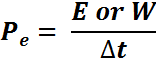 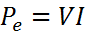 Electrical Power
The amount of electrical energy used by a device can be determined by multiplying its electrical power by time.


When energy is expressed in Joules, power is in watts and time is in seconds.
Since the unit of Joules is so small, most power companies use a unit other than the Joule, the kilowatt hour (kWh).
When energy is expressed in kilowatt hours (kWh), power is in kilowatts and time is in hours.
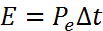 Electric Circuits
An electrical circuit is a network in which electrical charges can flow continuously in a loop.
An electrical circuits must contain the following:
a power supply to create a potential difference (measure in volts)
one or more elements that uses electrical energy (their resistance is measured in ohms)
wires that carry the charges from the power supply to the circuits elements and back (the current intensity in the wires is measured in amperes)
Electric Circuits
When a circuit contains two or more elements they can be connected in series or in parallel.
Series circuit:
The components are connected all in one path end to end.
If there is a break or defect, no current can pass through the entire circuit.
Fuses or circuit breakers are a safety feature. They will break the circuit if they become overheated preventing an electrical fire from starting.
The energy used by the resistors adds up so that with each new resistor the amount of energy available is reduced.
Electric Circuits
Parallel circuit:
In a parallel circuit, there is at least one branch.
The current can travel through two or more paths.
The point at which a branch occurs is called a node.
If an element of the circuit is defective, elements in the other branches can continue functioning because the current can still flow through them.
Kirchhoff’s Laws
In a series circuit, electric current obeys the following laws.
Equivalent Resistance 	RT = R1 + R2 + R3…
Equivalent resistance would be the resistance needed for a single resistor to replace several resistors in the same circuit.
Current Intensity 	IT = I1 = I2 = I3…
Regardless of where an ammeter is placed in series, the current intensity in a series circuit is the same throughout.
Kirchhoff’s Laws
Potential Difference	VT = V1 + V2 + V3…
The total potential difference of the battery is equal to the sum of the individual potential differences of any resistors or light bulbs in series.